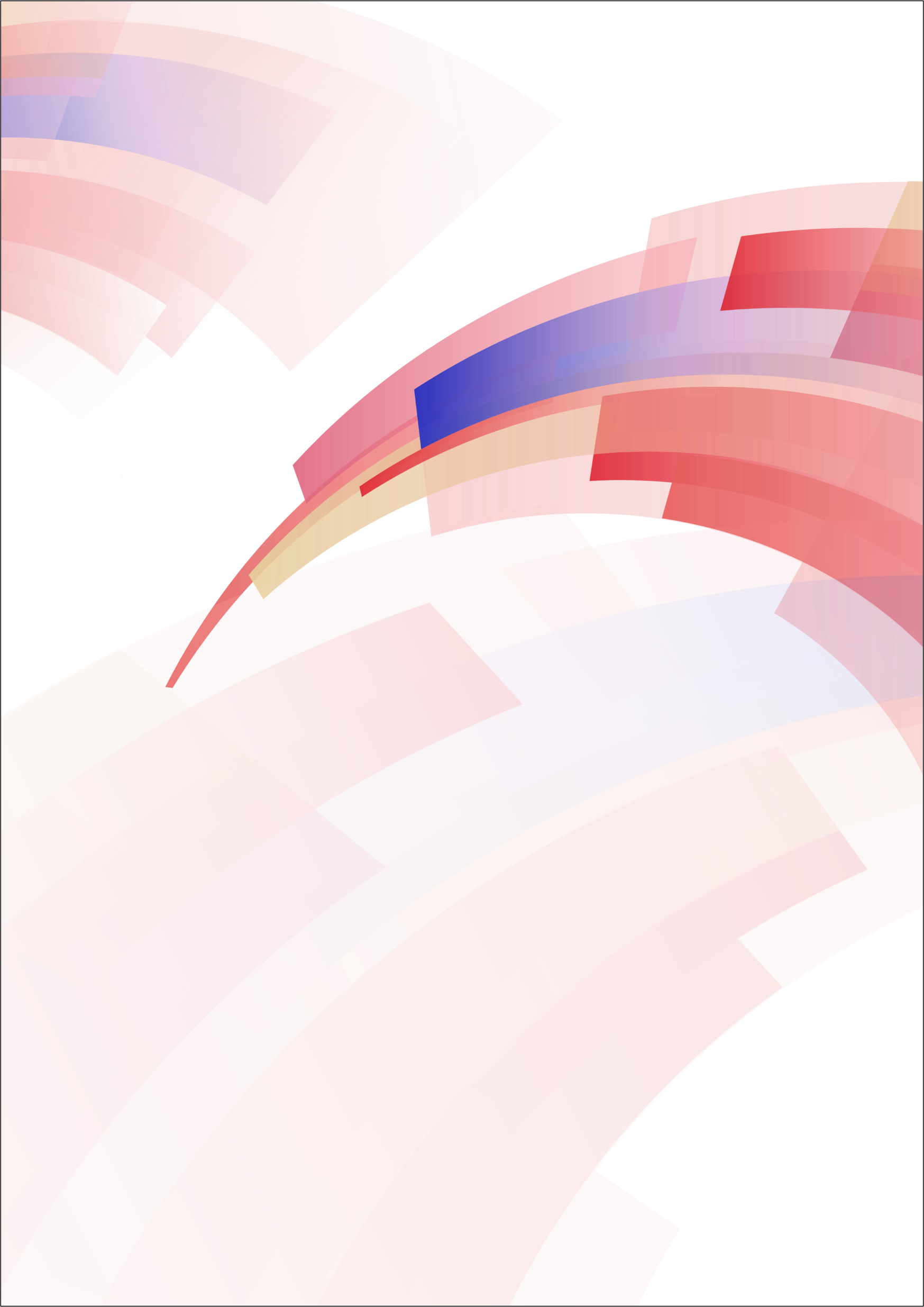 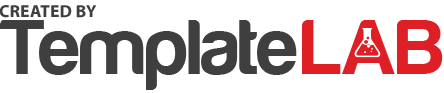 PROPOSAL
COVER
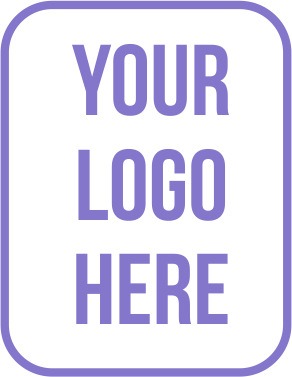